Management of diabetic foot ulcers
مدیریت پزشک خانواده در برخورد با زخم پای دیابتی
استاد راهنما :
جناب آقای دکترحمید براهیمی  
 عضو هیئت علمی گروه پزشکی خانواده

ارائه : بتول نامجو ، دستیار پزشکی خانواده
HISTORY
آقای 51 ساله با سابقه 15 سال دیابت با شکایت زخم ناحیه انگشت اول و دوم پای چپ مراجعه کرده است . زخم حالت نکروتیک داشته و با مختصر ترشح چرکی .
زخم بیمار از یک ماه پیش تشکیل شده و بدون توجه به آن ومراقبت و یا درمان خاصی رو به پیشرفت بوده ، به پیشنهاد یکی از دوستان زالو درمانی را پیشنهاد می کنند که پس از استفاده از زالو دچار خونریزی متوسط درد و سوزش و تورم می شوند . به مروراین التهاب و تورم بیشتر شده که به درمانگاه مراجعه می کنند.
تب و لرز، لنگش، تنگی نفس ، درد قلبی را ذکر نمی کردند
PMH
سابقه دیابت از 15 سال قبل 
فشار خون از 8 سال پیش
سابقه مشکلات قلبی ، عروقی ، کلیوی را ذکر نمی کردند 
مصرف سیگار نداشتند
سابقه ای از زخم پای دیابتی در گذشته را نمی دادند
سابقه ای از رتینوپاتی دیابتی ذکر نکردند چون در واقع اصلا مراجعه به چشم پزشک نداشتند
DH
انسولین لانتوس و نئورپید
متفورمین
گلورنتا
لوزارتان 25
آتوراستاتین 20
آسپرین
P/E
VS :

BP    140/80
PR            78
RR            12
SATO2   95%
P/E
هوشیار و اورینته بود
ILL  و  TOXIC نبود
 سر و گردن    نرمال
 قلب             نرمال
 ریه             نرمال
 شکم          نرم و بدون ارگانومگالی
 اندام ها : نبض هایdorsalis pedis  و tibialis posterior نرمال بود ، قرینه بود ،
 رویش موها نرمال بود ،تغییر رنگ نداشت 
انگشت اول و دوم  پای چپ زخم نکروتیک در حد 2 سانتی متر با ترشح واضح چرکی 
 تورم در ناحیه انگشتان پای چپ تا مچ مشهود بود .
P/E
دمای ناحیه مبتلا کمی بیشتر از دیگر نواحی به نظر می آمد 
در دیگر انگشتان و قسمت های پا شواهدی دال بر وجود میخچه ویا عفونت قارچی دیده نشد
تست منوفیلامنت 10 گرم و تست دیاپازون انجام نشد
تست light touch test  در دو طرف مختل بود 
حس لامسه دو طرف نیز مختل بود
؟
؟ ؟
LAB TEST
WBC   8.4
HB    10.7
RBC   3.78
MCV   79.9
RDW  12.2
Plt   311
Ure    22
Cr    0.7
HBA1C    11.38
FBS   193
BS    290
ESR   24
NA   134
K  4.8
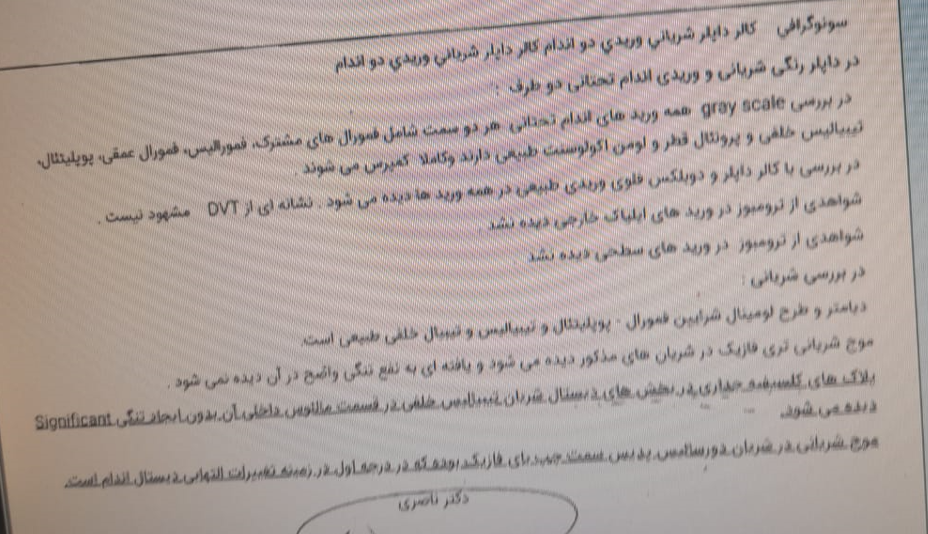 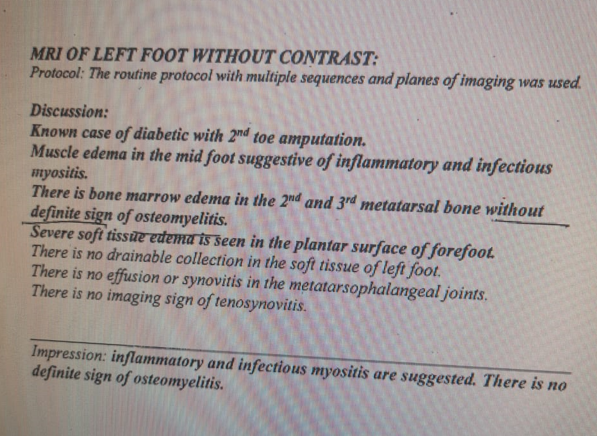 با توجه به عدم پاسخ به درمان دارویی، بیمار کاندید آمپوتاسیون شد 
انگشت دوم آمپوته شد
یک ماه بعد مجدد به علت ادامه ترشحات چرکی مراجعه کرد 
با تشخیص استئومیلیت مجددا عمل آمپوتاسیون در انگشت اول نیزانجام گردید
RISK FACTORS
؟؟
RISK FACTORS
Previous foot ulceration
Neuropathy (loss of protective sensation)
Foot deformity
Vascular disease
Grade
Grade 0: Pre- or postulcerative
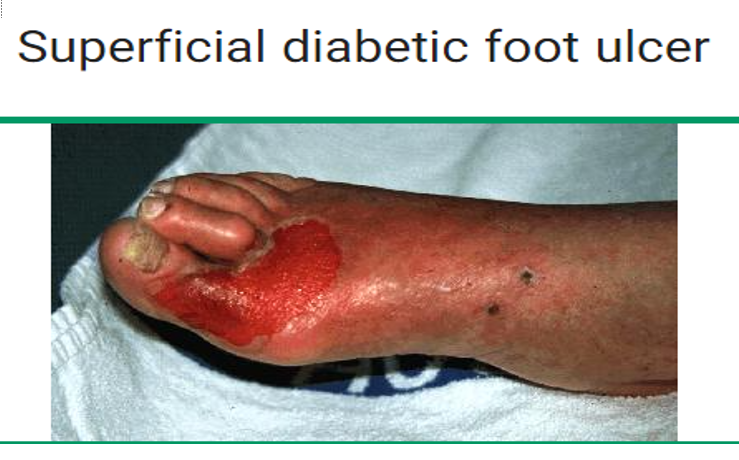 Grade
Grade 1: Full-thickness ulcer not involving tendon, capsule, or bone
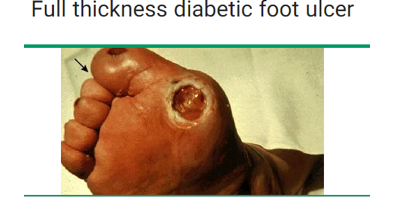 Grade
Grade 2: Tendon or capsular involvement without bone palpable
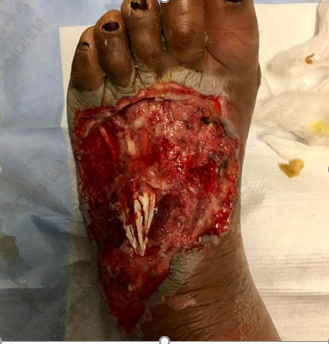 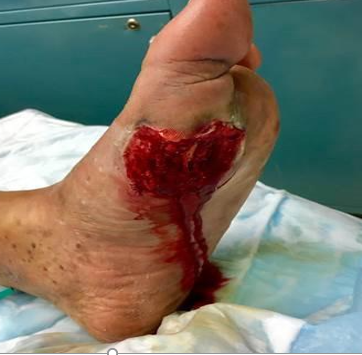 Grade
Grade 3: Probes to bone 
Stage:
●A: Non infected
●B: Infected
●C: Ischemic
●D: Infected and ischemic
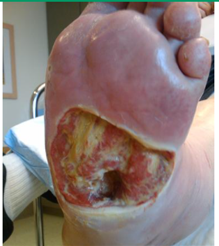 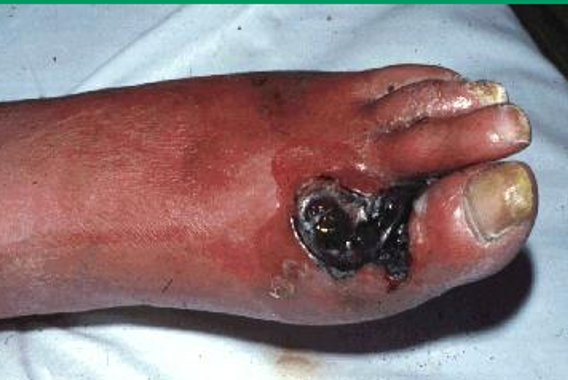 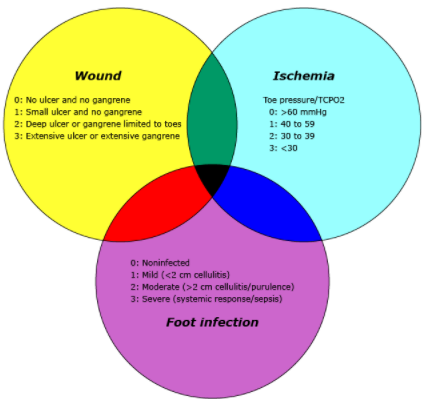 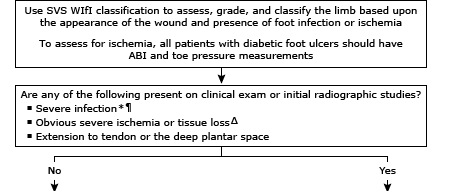 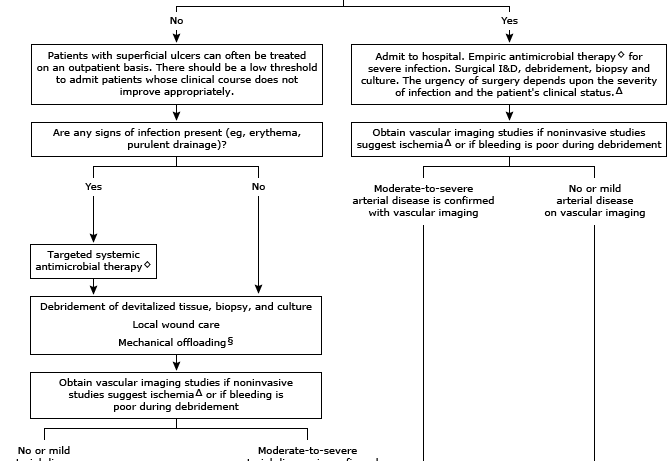 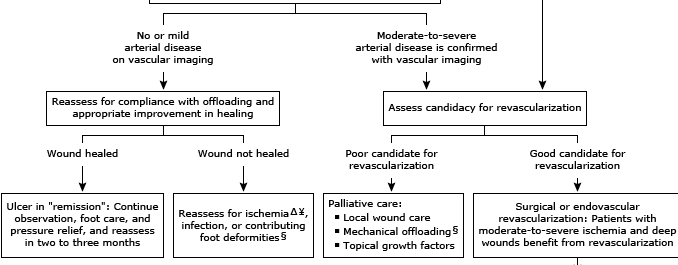 Follow-up care and ulcer prevention
remission
 lifetime of visits 
risk for severe recurrence
  goals of long-term surveillance 
preventive foot care
ulcer formation
 avoiding poorly fitting shoes
 not walking barefoot
 and stopping smoking
oral diabetes agents ( SGLT2 inhibitors)
Categories of risk
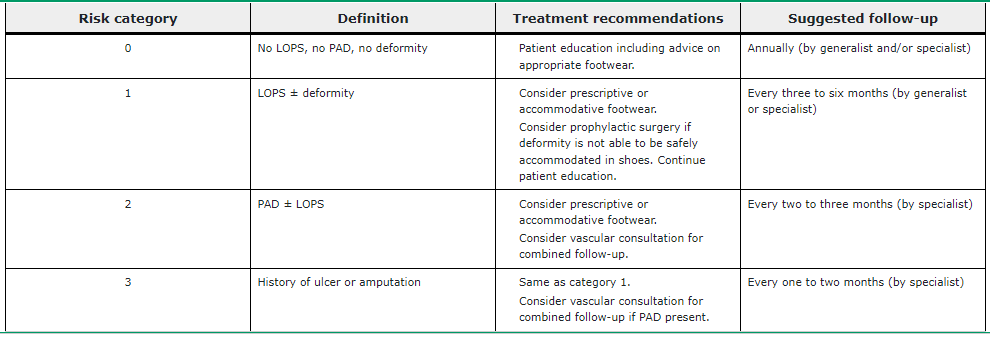 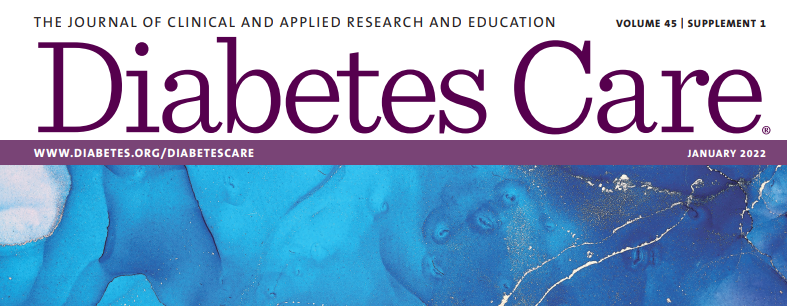 The examination should include
 inspection of the skin
 assessment of foot deformities
 neurological assessment (10-g monofilament testing with at least one other assessment: pinprick, temperature, vibration)
 vascular assessment, including pulses in the legs and feet
A multidisciplinary approach is recommended for individuals with foot ulcers and high-risk feet ( dialysis patients and those with Charcot foot or prior ulcers or amputation)
Refer patients
smoker 
 histories of prior lower-extremity complications
loss of protective sensation
 structural abnormalities 
  peripheral arterial disease
Advise
Provide general preventive foot self-care education to all patients with diabetes
 The use of specialized therapeutic footwear is recommended for high-risk patients with diabetes, including :
Those with severe neuropathy
Foot deformities
 Ulcers 
Callous formation
 Poor peripheral circulation
  History of amputation
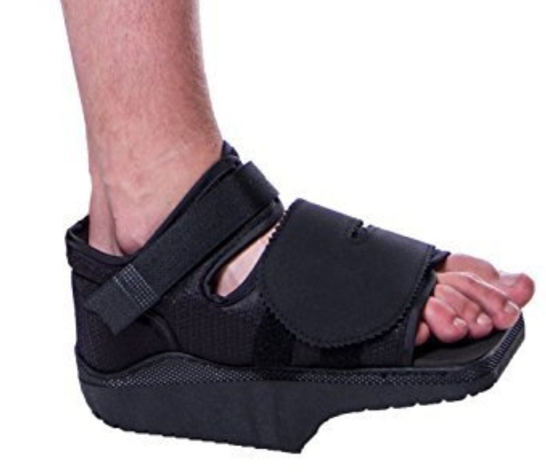 Advise
Early treatment of patients with
 diabetes and feet at risk for ulcers
 and amputations can delay or prevent adverse outcomes.
Risk factors for ulcers or amputations
• Poor glycemic control 
• Peripheral neuropathy with LOPS
 • Cigarette smoking
 • Foot deformities 
• Pre ulcerative callus or corn 
• PAD 
• History of foot ulcer
 • Amputation
 • Visual impairment
 • Chronic kidney disease (especially patients on dialysis)
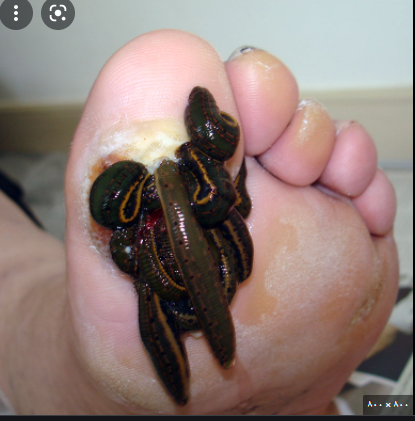 زالو درمانی
؟؟
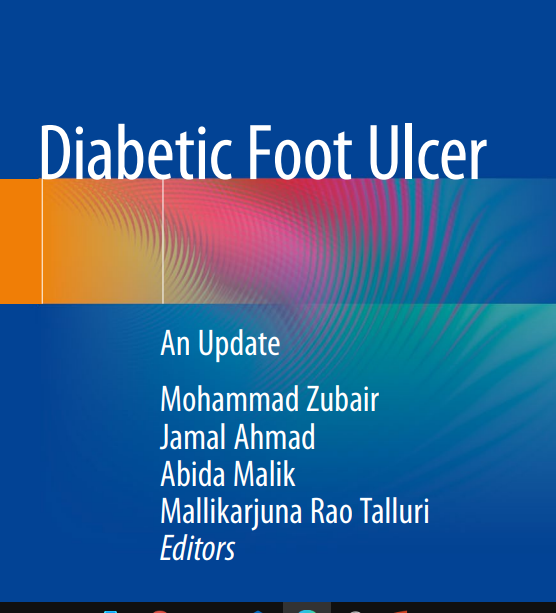 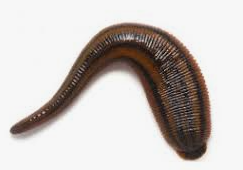 Treatment
walking shoes 
 athletic shoes that cushion the feet and redistribute pressure.
 People with bony deformities ( hammertoes, prominent metatarsal heads, bunions) may need extra wide or deep shoes
 People with bony deformities, including Charcot foot
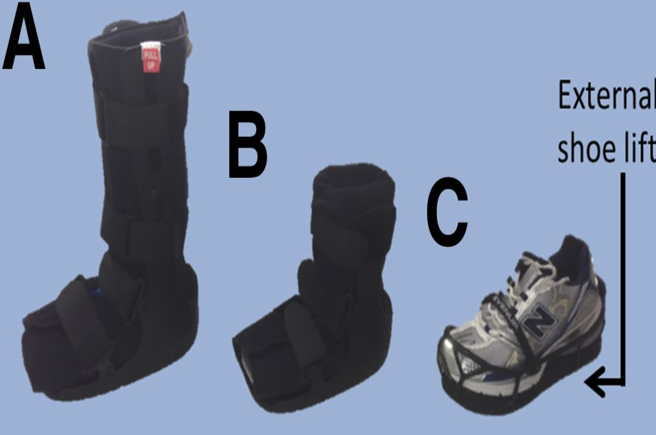 Treatment
who cannot be accommodated with commercial therapeutic footwear, will require custom-molded shoes.
 Special consideration and a thorough workup should be performed when patients with neuropathy present with the acute onset of a red, hot, swollen foot or ankle, and Charcot neuroarthropathy should be excluded.
Treatment
Early diagnosis and treatment of Charcot neuroarthropathy is the best way to prevent deformities that increase the risk of ulceration and amputation. 
The routine prescription of therapeutic footwear is not generally recommended.
General footwear recommendations include a broad and square toe box, laces with three or four eyes per side, padded tongue, quality lightweight materials, and sufficient size to accommodate a cushioned insole.
 Use of custom therapeutic footwear can help reduce the risk of future foot ulcers in high-risk patients
Treatment
diabetic foot infections are polymicrobial
aerobic gram-positive cocci
 Staphylococci 
 streptococci
Wounds without evidence of soft tissue or bone infection do not require antibiotic therapy.
 Foot ulcers and wound care may require care by a podiatrist, orthopedic or vascular surgeon, or rehabilitation specialist experienced 
Hyperbaric oxygen therapy (HBOT)
اقدامات بعد از آمپوتاسیون
هدف اصلی توانبخشی وبه دست آوردن استقلال حداکثر
جلوگیری از بروز ورم
حفظ  ROM مفصل
جلوگیری ازآتروفی عضلانی
افزایش فعالیت عضلات
جلوگیری از ضعف عضلات
جلوگیری از زخم
کنترل درد
بازآموزی حسی
حمایت روانی
اقدامات بعد از آمپوتاسیون
فیزیوتراپی
ماساژ
حساسیت زدایی
موبیلیزاسیون بافت زخم
تپینگ
مدیریت بافت باقیمانده
کنترل ریسک فاکتورها
Primordial prevention
افزایش آگاهی عمومی مردم از طریق رسانه ها و آموزش کنترل ریسک فاکتورها
تولید برنامه های آموزشی در خصوص معرفی این بیماری و ریسک فاکتورهای آن از طریق صدا وسیما .
 عدم اجازه به مصرف سیگار در محیط های عمومی 
ایجاد فضاهای ورزشی و باشگاه ها جهت فعالیت بدنی مناسب و فرهنگ سازی در این خصوص
Primary prevention
آموزش بیماران مبتلا  جهت کنترل ریسک فاکتورها 
توصیه به تغذیه مناسب و متعادل ، توصیه به فعالیت فیزیکی مناسب جهت پیشگیری از سندروم متابولیک 
  توصیه به قطع سیگار
آموزش های مراقبتی و بهداشتی پا
کنترل مناسب دیابت و فشارخون و هیپرلیپیدمی و اصلاح دفورمیتی های پا در صورت ابتلا
تجویز استاتین و آسپرین و SGLT2 با توجه به شرایط بیمار
Secondary prevention
غربالگری بیماران با سابقه دیابت و آموزش ها و توصیه های لازم به آنها در خصوص زخم پای دیابتی
غربالگری بیماران مبتلا و با سابقه اولسر و آمپوتاسیون و انجام اقدامات لازم و درمان به موقع
غربالگری مصرف سیگار در هر ویزیت
Tertiary prevention
درمان مناسب دارویی و به موقع در بیماران مبتلا با توجه به شرایط بیمار

توصیه به فعالیت فیزیکی مناسب حین درمان و ریواسکولاریزاسیون

توجه به موقع در درمان سرپایی یا بستری در بیمارستان

آمپوتاسیون به موقع
Quaternary prevention
جلوگیری ازتست های تشخیصی و درمان های اضافه

اطمینان بخشی به بیمار و حمایتهای روانی در بیمارانی که آمپوتاسیون شدند